Game theory
Zach Cottrell & Caden Burrell
What is it?
Game Theory is a branch of mathematics that deals with the analysis and strategies behind competitive situations where the outcome of one participant’s choice is dependent upon the actions of another participant.
What is it used for?
Game Theory has a vast array of uses from simple games of tic-tac-toe and checkers all the way up to launching nuclear warheads.
Other fields where Game Theory is commonly used:
Economics/Finance
Automotive
Sports
Management
In the beginning
James Waldegrave the First Earl of Waldegrave
1684 – 1741
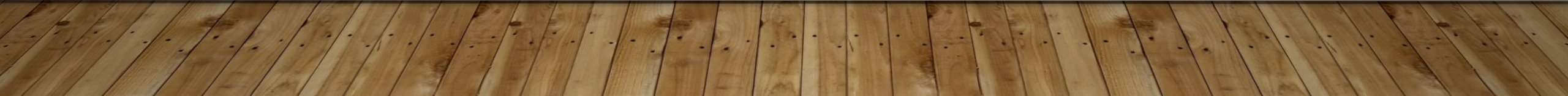 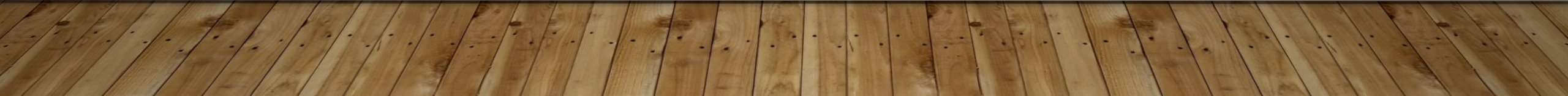 Modern breakthroughs
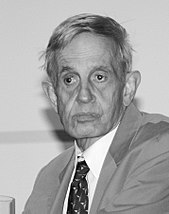 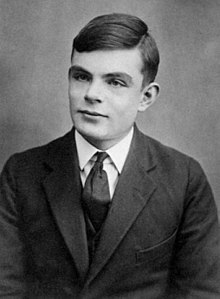 John von Neumann
Father of Game Theory
Alan Turing
Turing Machine
John Nash
Nash Equilibrium
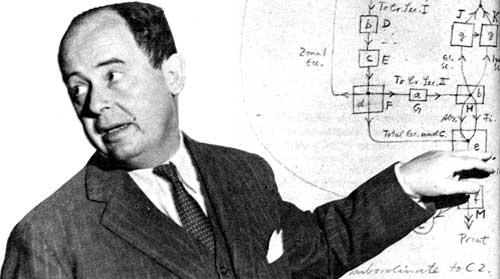 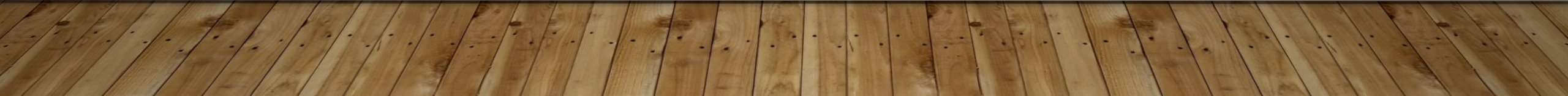